ÂM NHẠC 7
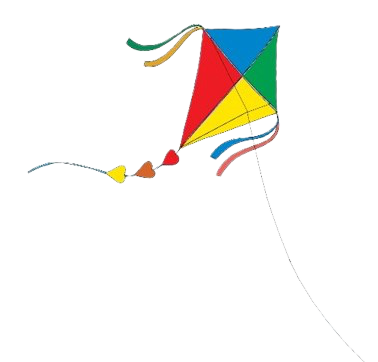 Giáo viên: Chu Thị Thanh LoanTrường: THCS Nguyễn Gia Thiều
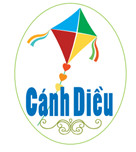 Chủ đề 4ƯỚC MƠ
Tiết 4
– Ôn tập bài hoà tấu
– Ôn tập bài hát Điều em muốn 
– Trải nghiệm và khám phá
I. Ôn tập bài hoà tấu
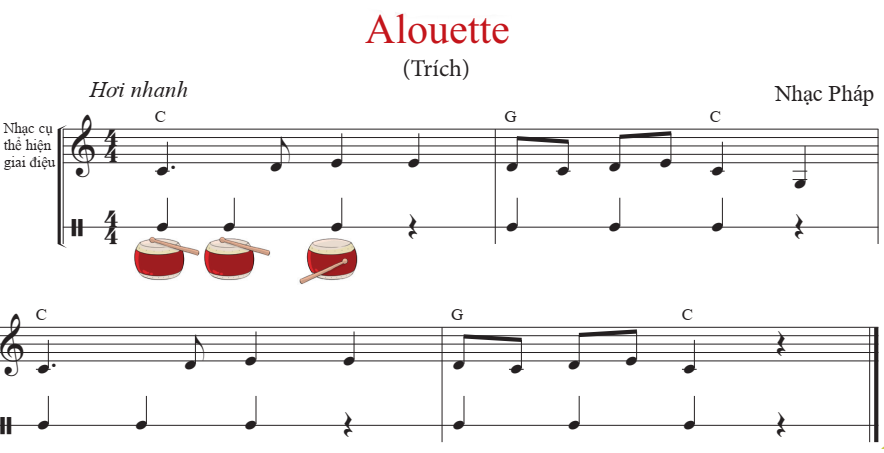 BÈ ĐỆM HỢP ÂM
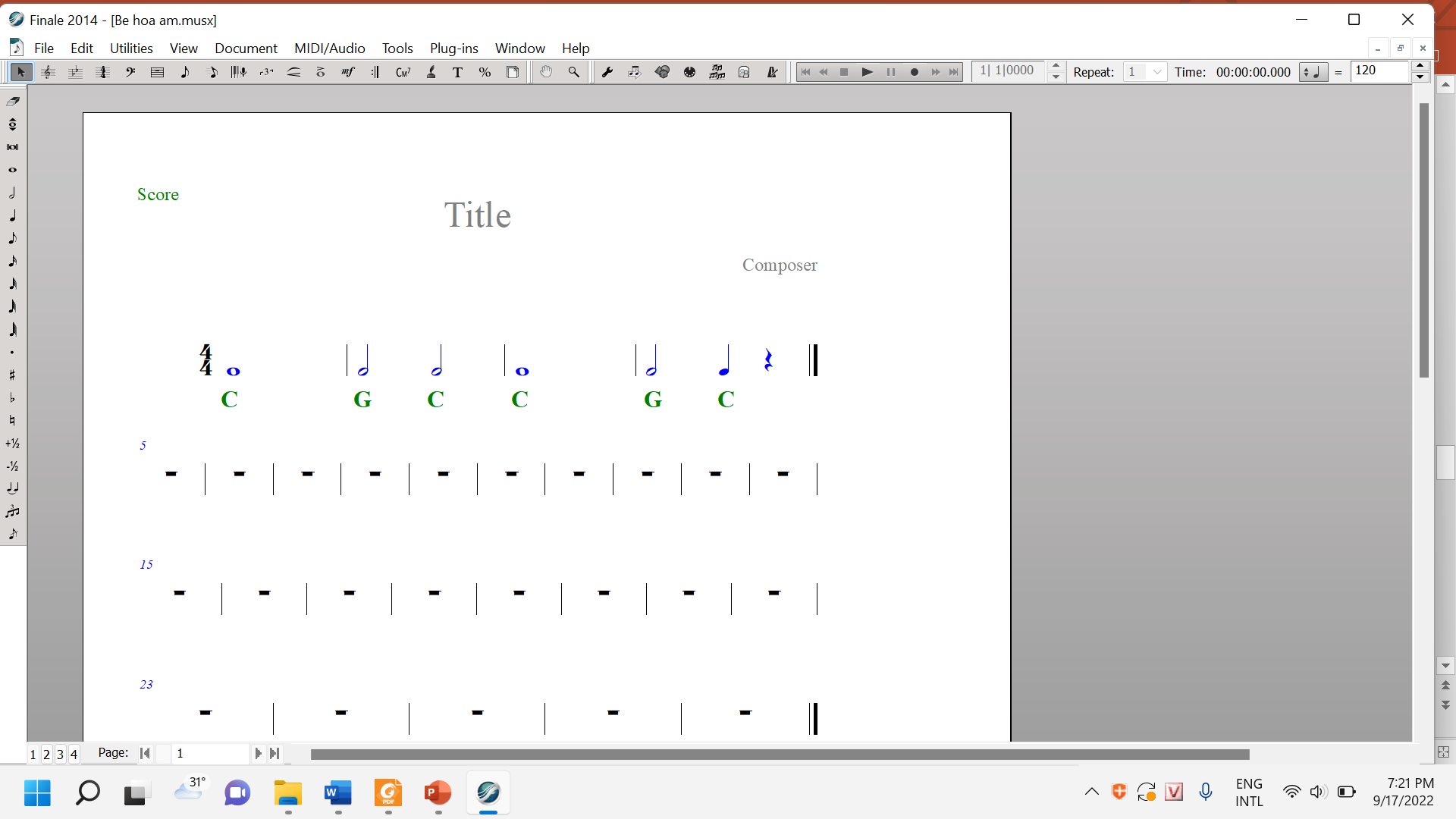 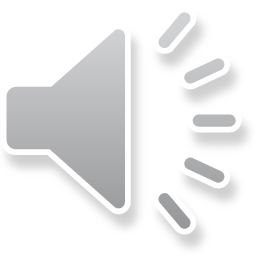 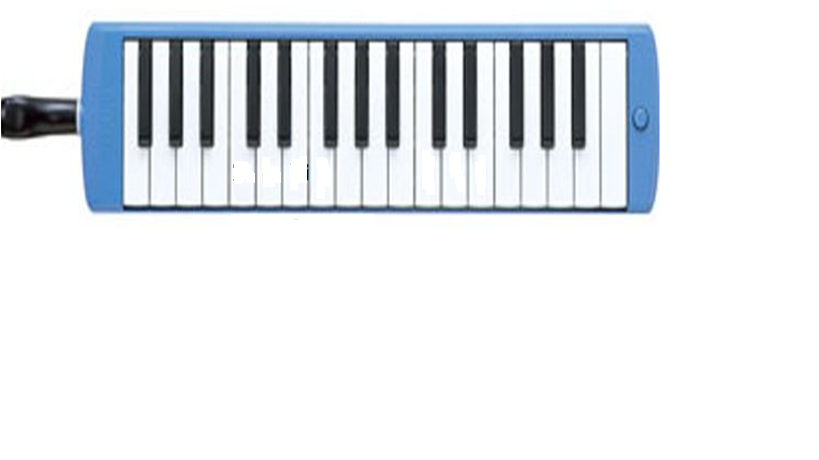 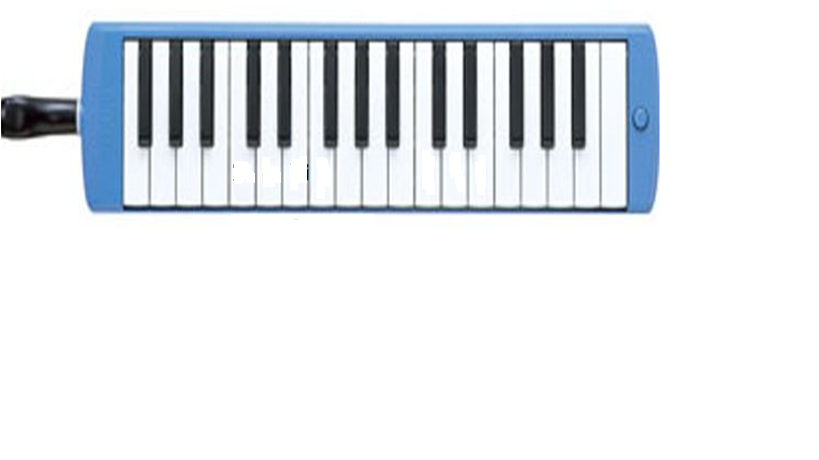 5
5
3
3
1
1
C
(Hợp âm Đô trưởng)
G
(Hợp âm Son trưởng)
Chơi hai lần nối tiếp nhau
II. Ôn tập bài hát Điều em muốn
III. Trải nghiệm và khám phá
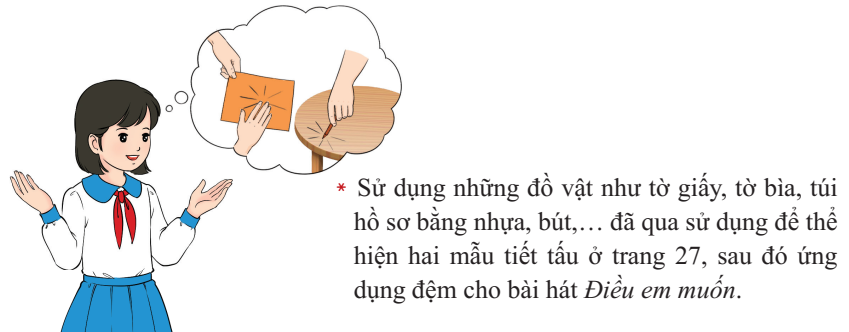 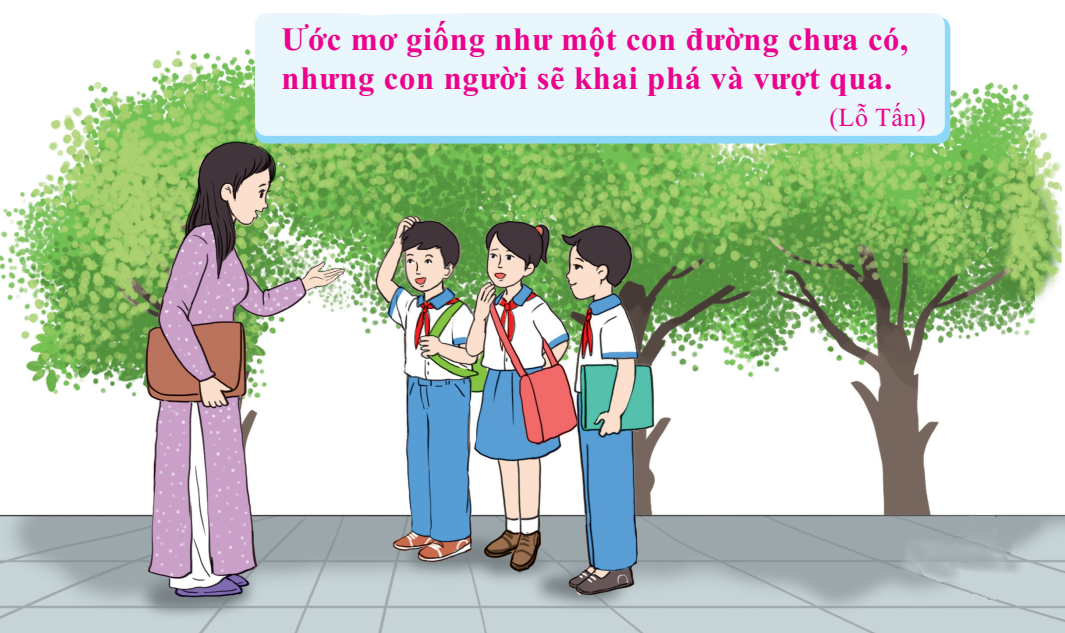 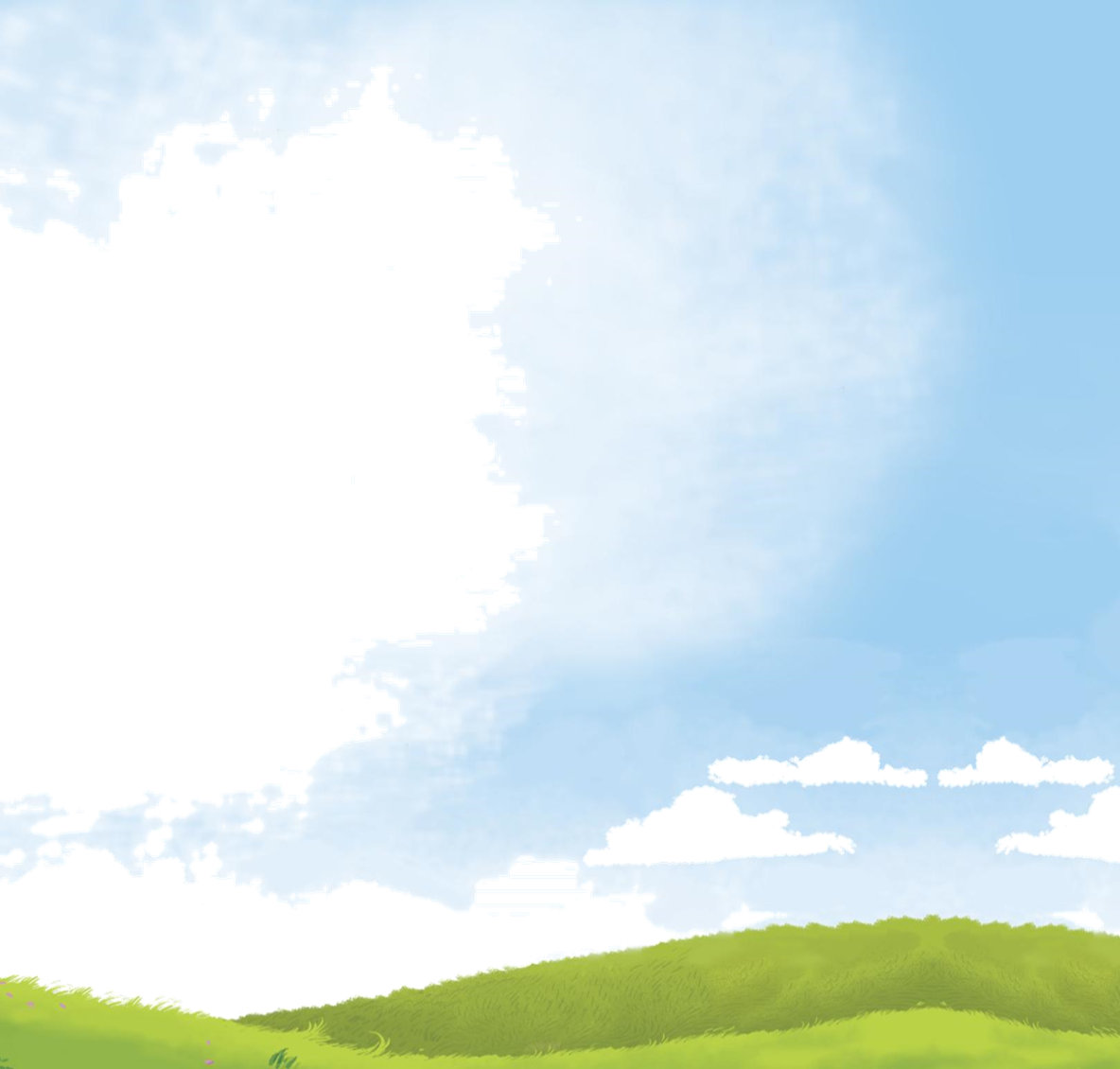 Dặn dò về nhà
Ôn tập các nội dung đã học ở Chủ đề 4
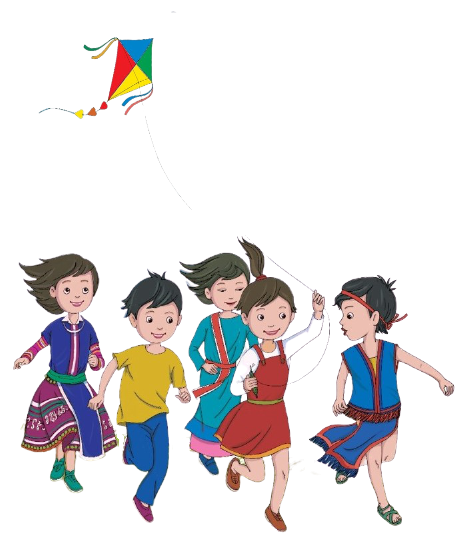